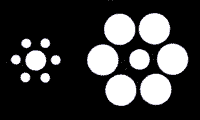 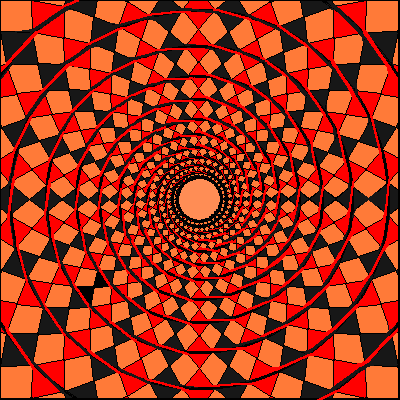 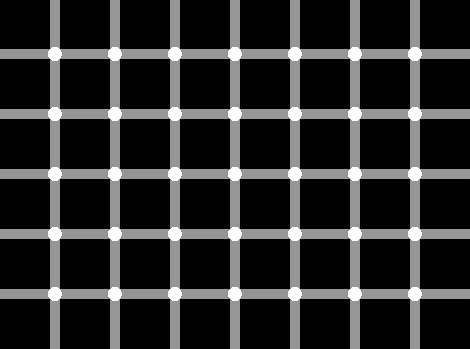 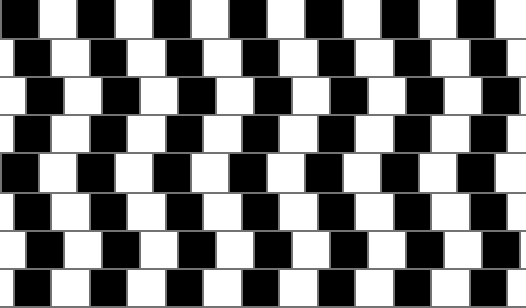 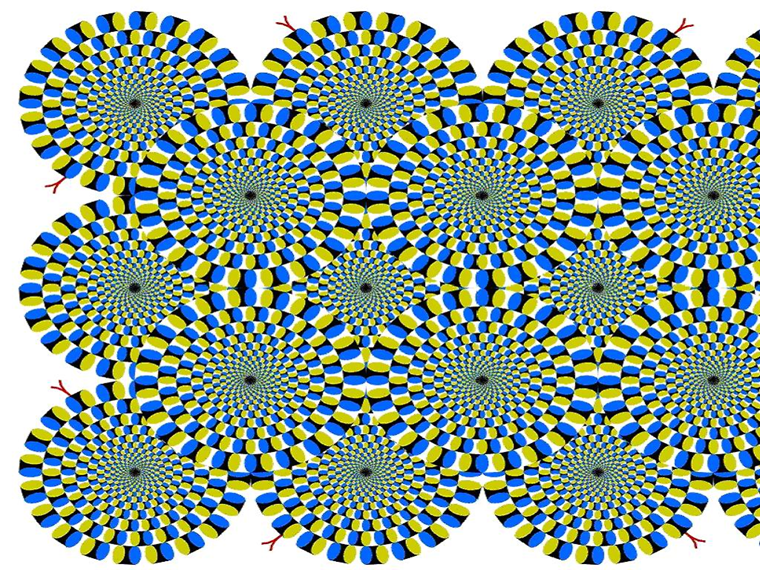 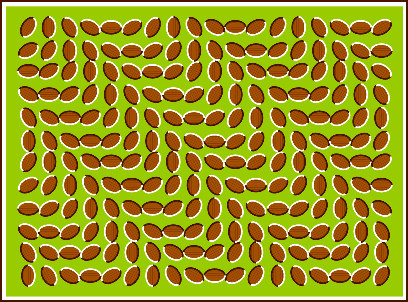 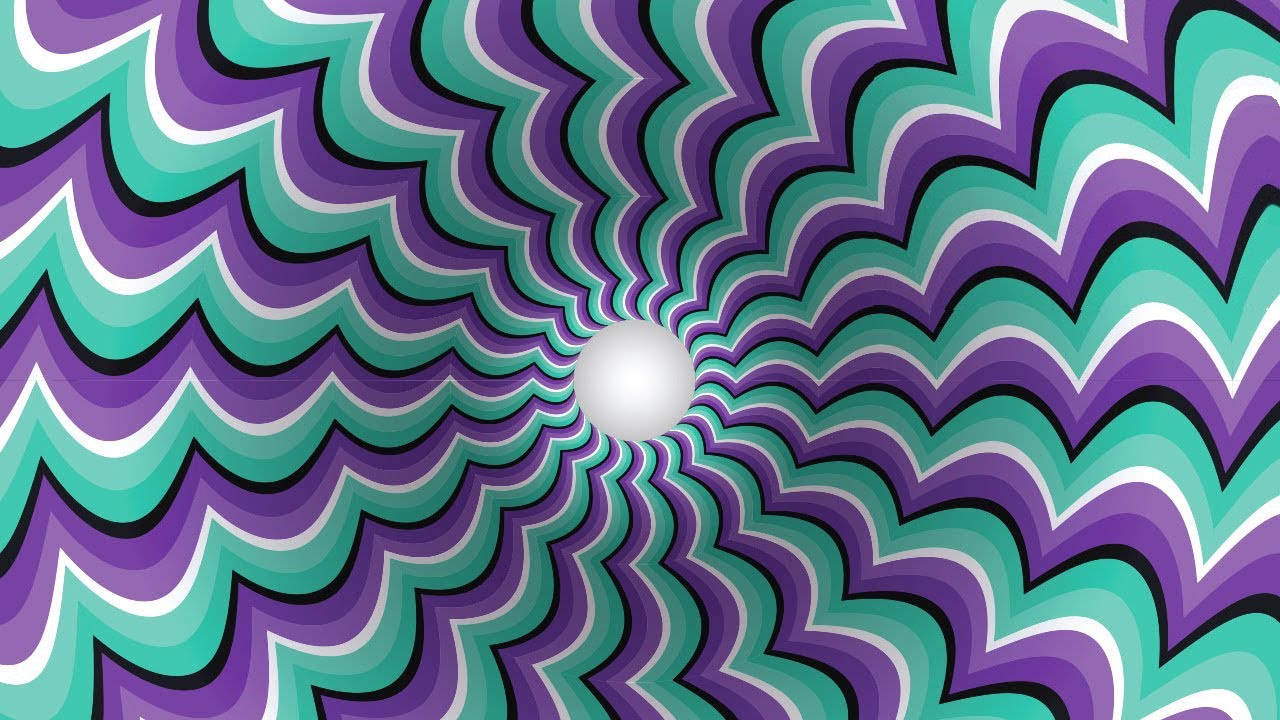 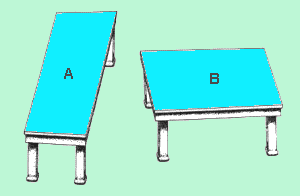 [Speaker Notes: Generale la percezione è fallace]
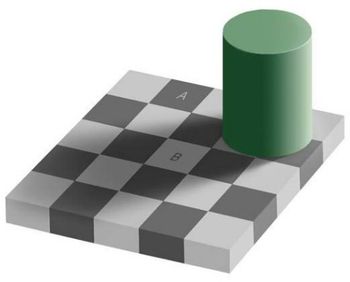 [Speaker Notes: Il contrasto]
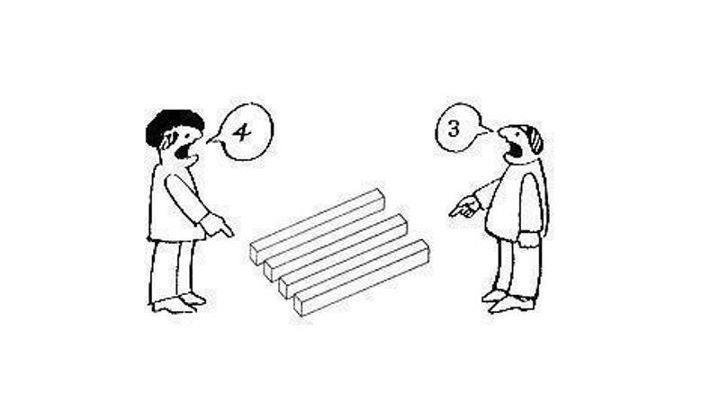